I giovani ricercatori nelle reti internazionali di ricerca: l'esempio del network IMISCOE
Giulia Mezzetti - Università Cattolica del Sacro Cuore, Milano
 
XIX Incontro Giovani Pontignano – 21 giugno 2019
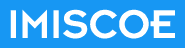 International Migration, Integration and Social Cohesion

51 istituti membri (Europa)

Più di 1000 ricercatori da tutta Europa

Cluster di ricerca tematici che pubblicano e scrivono progetti di ricerca

Pubblicazioni – saggi e un academic journal (Comparative Migration Studies)

Conferenze annuali

Training: master, summer school

Premio miglior tesi, Premio miglior paper della conferenza annuale (in denaro)

PhD Network
PhD NETWORK


Da un’assemblea iniziale nel contesto del (ri)lancio della rete IMISCOE (2013) 

a piccoli workshop alle due conferenze successive 

alla creazione della del PhD Network
STRUTTURA


4 working groups:

Workshop group; Teaching group; Networking group; Blog group

Adesione su base volontaria, rotazione



1 PhD Representative

Elezione; carica annuale che prevede rimborsi spese e un piccolo compenso
Il PhD Representative è membro del board dell’intera organizzazione



Attualmente 30 membri
ATTIVITA’

Workshops alle conferenze annuali
Temi: strategie di pubblicazione su journals, come ottenere fondi di ricerca, come scrivere un abstract, 
riflessività del ricercatore, mentoring/feedback one-to-one con ricercatori senior sul proprio progetto di ricerca 
(ottimi riscontri, molti partecipanti)

Networking
Survey su interessi di ricerca propedeutica alla creazione di gruppi tematici
Coinvolgimento dei PhD degli istituti membri di IMISCOE per la realizzazione di seminari comuni
(di più difficile realizzazione) 

Blog
In linea con la sempre maggiore diffusione dei blog accademici, pensato come una «palestra» per  giovani ricercatori per esporre brevemente aspetti della loro attività di ricerca

Comunicazione
Newsletter, Twitter, gruppo Facebook «libero» dove ognuno può postare annunci e segnalazioni
SVILUPPI


Ristrutturazione dei cluster di ricerca di IMISCOE





Inclusione formalizzata dei dottorandi all’interno di ogni cluster (Call per reclutarli)
Ogni Cluster di ricerca avrà 
un PhD nel proprio board; 
2) un gruppo di ricercatori «giovani» - come una «sezione giovani» -al proprio interno
PUNTI DI FORZA
Motivazione, bisogno di fare rete tra pari e di strutturare uno spazio «riconoscibile» per l’interazione con i senior



PUNTI DI DEBOLEZZA
Turnover (dovuto al fatto che si è dottorandi per un periodo di tempo limitato), 
difficoltà nel garantire stabilità  revisione della «membership policy» in corso



OPPORTUNITA’
Ambiente estremamente accogliente, favorevole, inclusivo, 
che crede nei dottorandi e traduce questa fiducia in termini concreti
CHE COSA MI HA DATO PARTECIPARE A IMISCOE? 

Relazioni significative, sia con gli autori della mia letteratura (con cui ho mantenuto contatti costanti), sia con  colleghi dottorandi, con cui ho condiviso esperienze, materiali, risorse, preoccupazioni

Possibilità di ampliare lo sguardo interagendo con altri ricercatori che lavorano anche su temi diversi dai miei nell’ambito dei «migration studies» 




CHE COSA MI HA DATO RICOPRIRE IL RUOLO DI PhD REPRESENTATIVE? 

Apprendimento di skills (gestione di un team, organizzazione di iniziative, capacità di networking) – importanti per ogni ricercatore
Maggiore fiducia in me stessa (i.e. non avere paura di «chiedere» e di farsi spazio)
Possibilità di interagire con ricercatori e docenti in un ambiente estremamente professionalizzante
GRAZIE PER L’ATTENZIONE!





www.imiscoe.org 
Twitter:  @ IMISCOE_PhDPage:     www.imiscoe.org/phd-networkBlog:     www.imiscoephdblog.wordpress.comFacebook: www.facebook.com/groups/imiscoephdnetwork
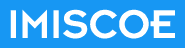